THỰC HÀNH TIẾNG VIỆT
BIỆN PHÁP TU TỪ ĐẢO NGỮ
KHỞI ĐỘNG
1. Có 3 thành phần câu sau: Vị ngữ; chủ ngữ; trạng ngữ.
? Nêu trật tự thông thường của các thành phần câu trong ngữ pháp tiếng Việt?
       Trạng ngữ -> chủ ngữ -> vị ngữ.
2. Câu văn nào dưới đây không theo trật tự vị trí thông thường trong câu của ngữ pháp tiếng Việt?
A. Những cánh cò trắng muốt tung tăng trên đồng lúa chín.
B. Trên đồng lúa chín, những cánh cò trắng muốt tung tăng.
C. Trắng muốt những cánh cò tung tăng trên đồng lúa chín.
HÌNH THÀNH KIẾN THỨC
I. LÝ THUYẾT:
PHIẾU HỌC TẬP  SỐ 1
[Speaker Notes: THU NGUYỄN 0368218377]
I. LÝ THUYẾT:
Bước tới Đèo Ngang bóng xế tà
Cỏ cây chen đá, lá chen hoa
       Lom khom dưới núi, tiều vài chú,
     Lác đác bên sông, chợ mấy nhà.
                        (Bà Huyện Thanh Quan)
1. Tìm hiểu ví dụ:
Câu 3:
* Khái niệm: Đảo ngữ là thay đổi vị trí thông thường của các thành phần trong câu hoặc của các thành tố trong cụm từ.
Chủ ngữ: tiều vài chú
-> vài chú tiều
Vị ngữ: lom khom dưới núi
* Các hình thức đảo ngữ:
2 hình thức:
Câu 4:
- Đảo vị trí thông thường của các thành phần trong câu
- Đảo vị trí thông thường của các thành tố trong cụm từ.
Chủ ngữ: chợ mấy nhà
-> mấy nhà chợ
Vị ngữ: Lác đác bên sông
[Speaker Notes: THU NGUYỄN 0368218377]
I. LÝ THUYẾT:
1. Tìm hiểu ví dụ:
Bước tới Đèo Ngang bóng xế tà
Cỏ cây chen đá, lá chen hoa
       Lom khom dưới núi, tiều vài chú,
     Lác đác bên sông, chợ mấy nhà.
                        (Bà Huyện Thanh Quan)
Câu 3: 
Chủ ngữ: tiều vài chú -> vài chú tiều
Vị ngữ: lom khom dưới núi
Câu 4: 
Chủ ngữ: chợ mấy nhà -> mấy nhà chợ
Vị ngữ: Lác đác bên sông
* Tác dụng: Nhấn mạnh vào dáng vẻ lom khom  nhỏ bé của vài chú tiều ở xa xa dưới chân núi. 
 Sự ít ỏi, thưa thớt của mấy nhà chợ ở bên sông -> Làm nổi bật sự vắng vẻ, thưa thớt của cuộc sống con người và sự hoang sơ nơi Đèo Ngang.
-> * Tác dụng: 
Nhấn mạnh, làm nổi bật đặc điểm, hoạt động, trạng thái của người, sự vật, hiện tượng … được đảo lên trước.
[Speaker Notes: THU NGUYỄN 0368218377]
I. LÝ THUYẾT:
1. Tìm hiểu ví dụ:
a.    Bước tới Đèo Ngang bóng xế tà
Cỏ cây chen đá, lá chen hoa
       Lom khom dưới núi, tiều vài chú,
     Lác đác bên sông, chợ mấy nhà.
                        (Bà Huyện Thanh Quan)
* Phạm vi sử dụng:
Đảo ngữ được dùng trong cả thơ và văn xuôi.
b. Chị Dậu về đến nhà đã nghe tiếng khóc khàn khàn của hai đứa trẻ. Sấp ngửa, chị chạy vào cổng, quẳng cả rổ mẹt, mê nón xuống sân, rồi vội vàng chị vào trong nhà.
(Ngô Tất Tố)
-> rồi  chị vội vàng vào trong nhà.
[Speaker Notes: THU NGUYỄN 0368218377]
2. Kêt luận:
PHIẾU HỌC TẬP  SỐ 1
- Thay đổi vị trí thông thường của các thành phần trong câu và các thành tố trong cụm từ.
- 2 hình thức đảo ngữ: đảo các thành phần trong câu và các thành tố trong cụm từ.
Nhấn mạnh, gây ấn tượng, làm nổi bật đặc điểm, hoạt động, trạng thái của người, sự vật, hiện tượng được đảo lên trước.
Tạo sự hài hòa về ngữ âm
-  Bộc lộ cảm xúc của người viết (người nói).
Thường dùng trong cả thơ và văn xuôi.
[Speaker Notes: THU NGUYỄN 0368218377]
THTV : BIỆN PHÁP TU TỪ ĐẢO NGỮ
II. LUYỆN TẬP:
Bài tập 1 (Tr.45/ SGK ): THẢO LUẬN NHÓM CẶP ĐÔI
Chỉ ra câu thơ có biện pháp tu từ đảo ngữ trong các trường hợp sau:
Nhóm 1: a. Lặn lội thân cò khi quãng vắng
                     Eo sèo mặt nước buổi đò đông, 
                                             (Trần Tế Xương)
Nhóm 2:            b. Xóm làng xanh mát bóng cây
                     Sóng xa trắng cánh buồm bay lưng trời.
                                                  (Trần Đăng Khoa)
Nhóm 3:         c. Cỏ non xanh tận chân trời
                   Cành lê trắng điểm một vài bông hoa.
                                                        (Nguyễn Du)
Nhóm 4:          d. Đã tan tác những bóng thù hắc ám
                            Đã sáng lại trời thu tháng Tám.
                                                                       (Tố Hữu)
a. Cả 2 câu đều sử dụng phép đảo ngữ.
b. Cả 2 câu đều sử dụng phép đảo ngữ.
c. Câu 2 sử dụng phép đảo ngữ.
d. Cả 2 câu đều sử dụng phép đảo ngữ.
[Speaker Notes: THU NGUYỄN 0368218377]
THTV : BIỆN PHÁP TU TỪ ĐẢO NGỮ
Bài tập 2 (Tr.45/ SGK ):
II. LUYỆN TẬP:
a. Cả 4 câu đều sử dụng phép đảo ngữ.
Lom khom dưới núi, tiều vài chú
Lác đác bên sông, chợ mấy nhà.
   Nhớ nước đau lòng con quốc quốc.
  Thương nhà mỏi miệng cái gia gia.
                        (Bà Huyện Thanh Quan)
b. Tác dụng:
 Đảo cụm từ nhớ nước, đau lòng lên trước để nhấn mạnh nỗi nhớ gia đình, quê hương của tác giả.
 Làm nổi bật tâm trạng, nỗi niềm hoài cổ nhớ tiếc quá khứ vàng son đã qua của dân tộc.
Chỉ ra câu thơ có sử dụng biện pháp tu từ đảo ngữ trong đoạn thơ.
Phân tích tác dụng của biện pháp tu từ đảo ngữ trong từng câu thơ.
[Speaker Notes: THU NGUYỄN 0368218377]
THTV : BIỆN PHÁP TU TỪ ĐẢO NGỮ
II. LUYỆN TẬP:
Bài tập 3 (Tr.46/ SGK ): 
 Yêu cầu: Nêu tác dụng của biện pháp tu từ đảo ngữ trong mỗi đoạn thơ.
Bỏ nhà lũ trẻ lơ xơ chạy 
Mất ổ bầy chim dáo dác bay.
                              (Nguyễn Đình Chiểu)
Các từ ngữ bỏ nhà, lơ xơ, mất ổ, dáo dác được đảo vị trí có tác dụng nhấn mạnh tình cảnh bơ vơ, tan tác; tâm trạng hoang mang, sợ hãi của con người và vạn vật khi chiến tranh bất ngờ ập đến
- Thể hiện được nỗi buồn thương, đau đớn trước cảnh nước mất, nhà tan, nhân dân lầm than khốn khổ.
THTV : BIỆN PHÁP TU TỪ ĐẢO NGỮ
II. LUYỆN TẬP:
Bài tập 4: Dùng phép đảo ngữ để diễn đạt lại những câu văn dưới đây cho sinh động, gợi cảm:a) Một biển lúa vàng vây quanh em, hương lúa chín thoang thoảng đâu đây.b) Xa xa, những ngọn núi nhấp nhô, mấy ngôi nhà thấp thoáng, vài cánh chim chiều bay lững thững về tổ.c) Đằng xa, bóng những nhịp cầu sắt uốn cong đã hiện ra, vắt qua dòng sông lạnh.
-> a. Một biển lúa vàng vây quanh em, thoang thoảng đâu đây hương lúa chín.
b. Xa xa, nhấp nhô những ngọn núi, thấp thoáng mấy ngôi nhà, vài cánh chim chiều lững thững bay về tổ. 
c.Đằng xa, đã hiện ra bóng những nhịp cầu sắt uốn cong, vắt qua dòng sông lạnh.
THTV : BIỆN PHÁP TU TỪ ĐẢO NGỮ
II. LUYỆN TẬP:
Bài tập 5: Viết đoạn văn ngắn (5 -7 câu) miêu tả một cảnh đẹp trên quê hương em trong đoạn văn có sử dụng phép đảo ngữ (gạch chân dưới câu văn có sử dụng phép đảo ngữ)
Yêu cầu:
Hình thức: Đoạn văn 5 - 7 câu
 Nội dung: Miêu tả một cảnh đẹp trên quê hương em
 Khác: trong đoạn văn có sử dụng phép đảo ngữ (gạch chân dưới câu văn có sử dụng phép đảo ngữ)
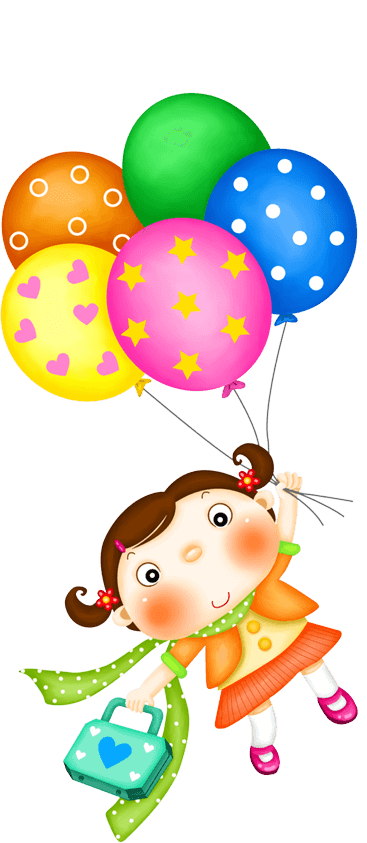 Hướng dẫn về nhà:
 Nắm kiến thức bài học
 Hoàn thành các bài tập trong sgk
 Viết hoàn chỉnh đoạn văn
Chuẩn bị bài: Ca Huế trên sông Hương
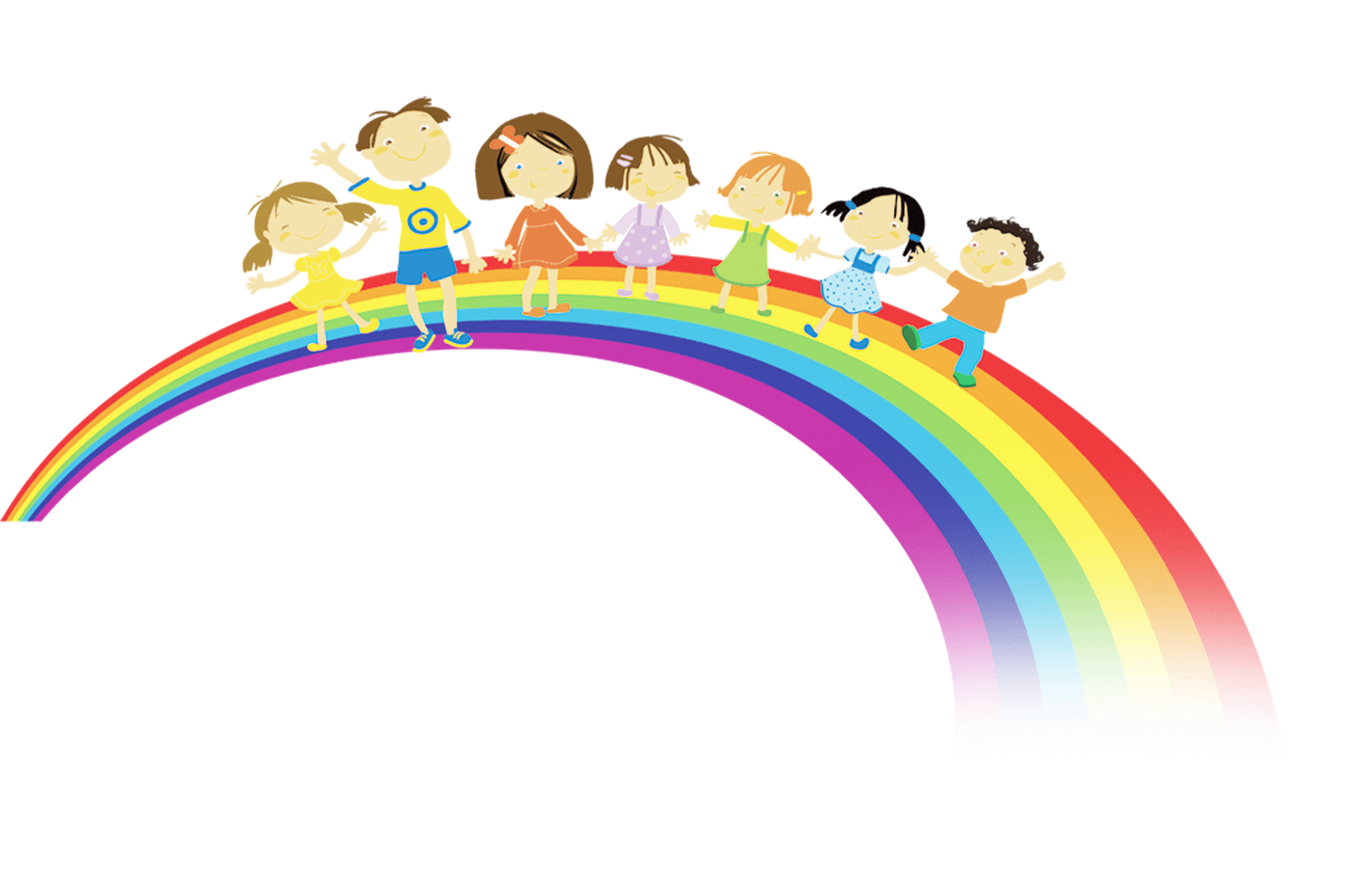